Презентация к организованной образовательной деятельностипо познавательному развитию
Тема: : «Путешествие во времени»
Выполнила: Новикова Е. А., воспитатель МАДОУ № 12 
г. Балаково
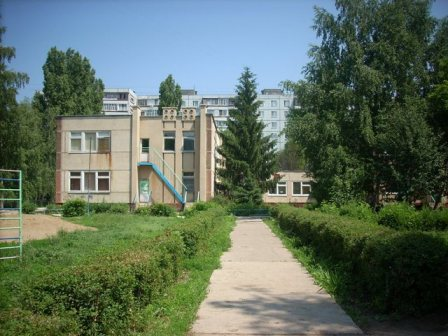 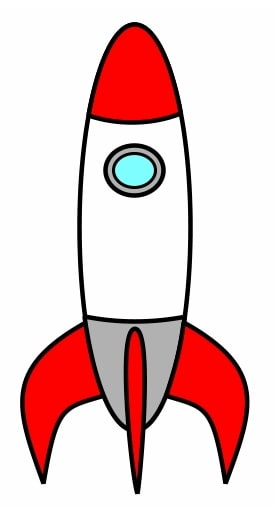 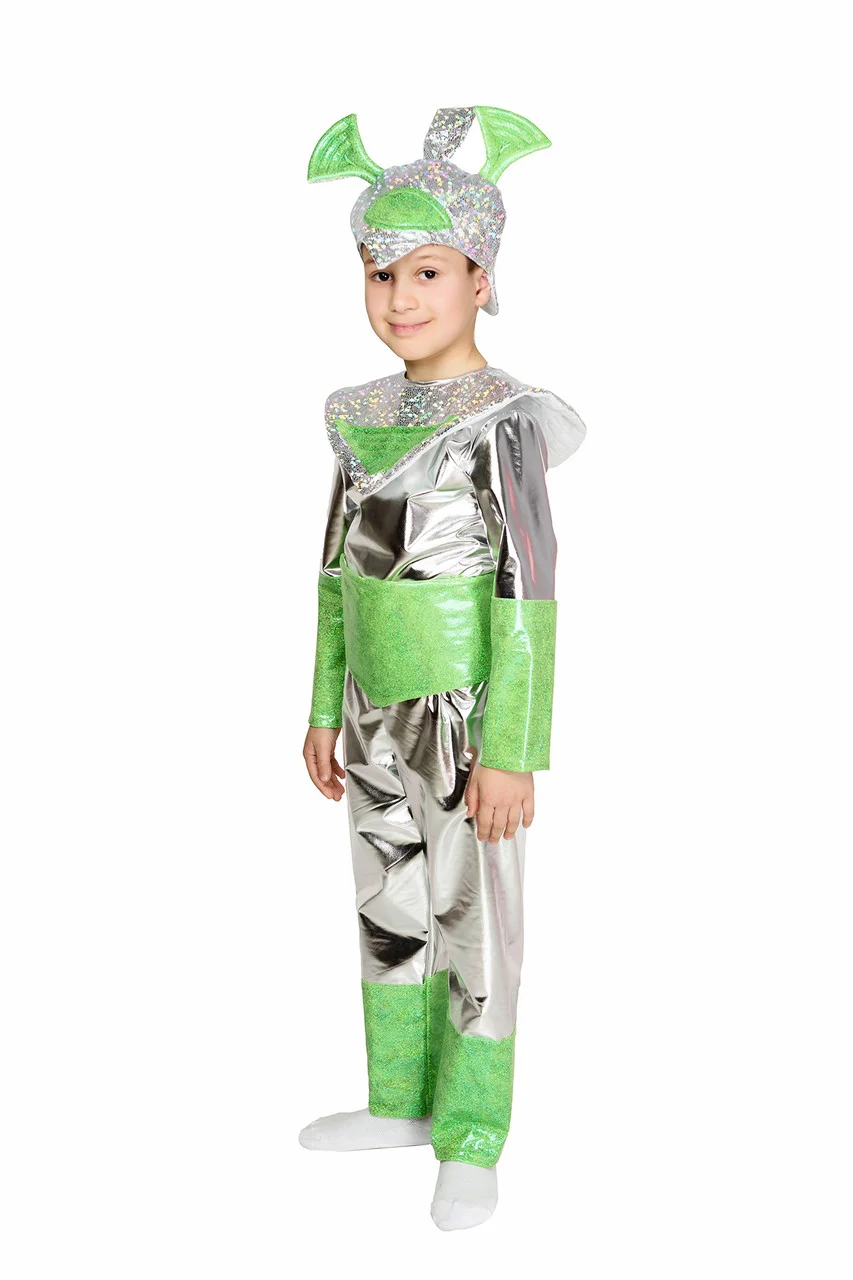 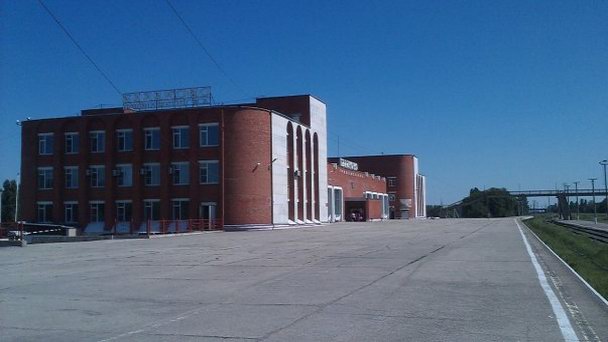 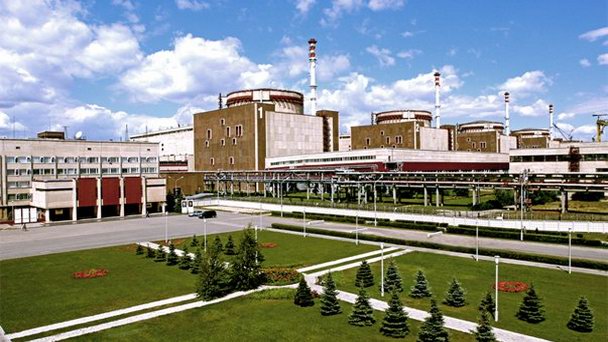 Автовокзал
Балаковская АЭС
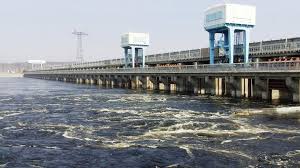 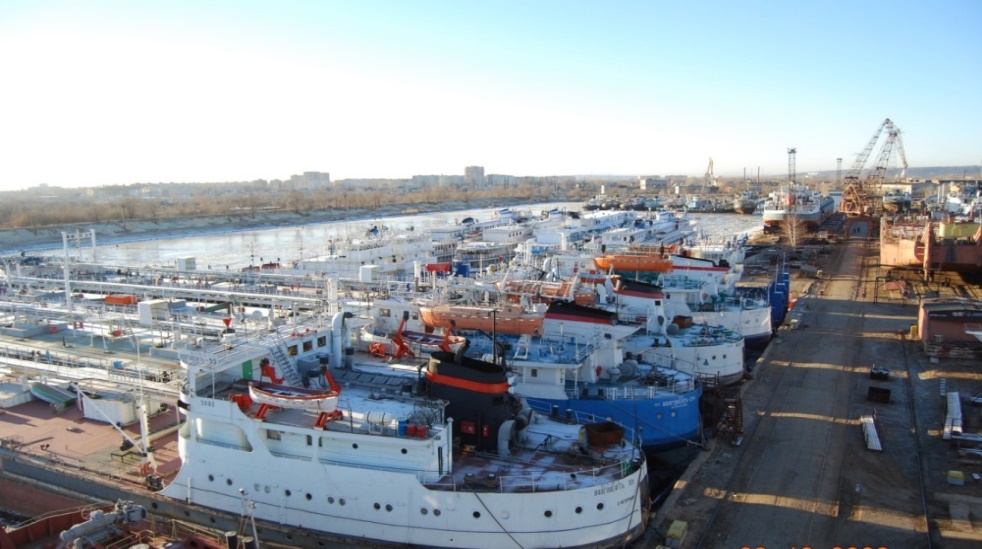 Судостроительный-судоремонтный завод
Саратовская ГЭС
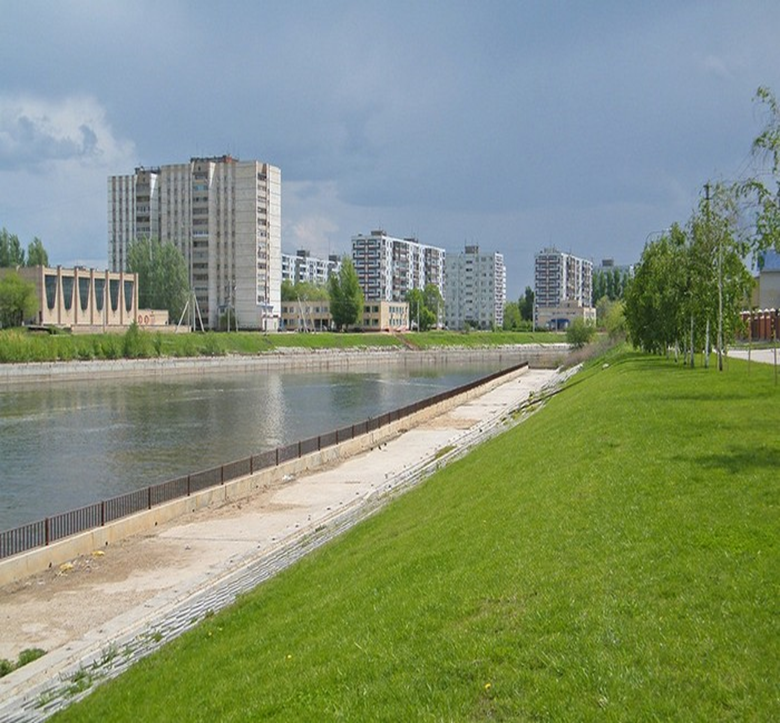 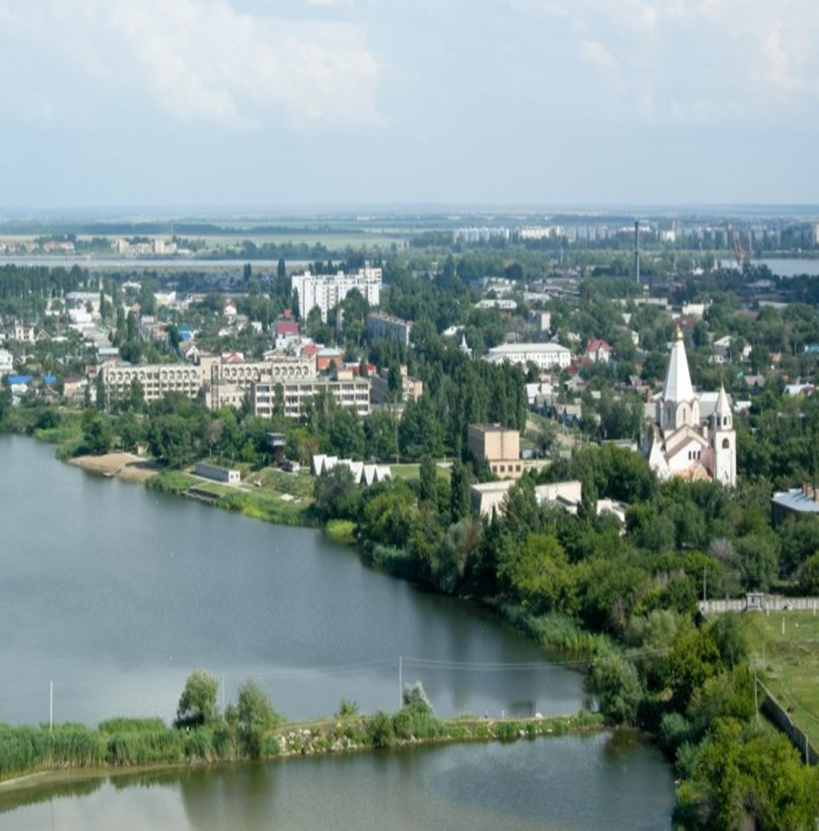 Новые микрорайоны города
Старая часть города
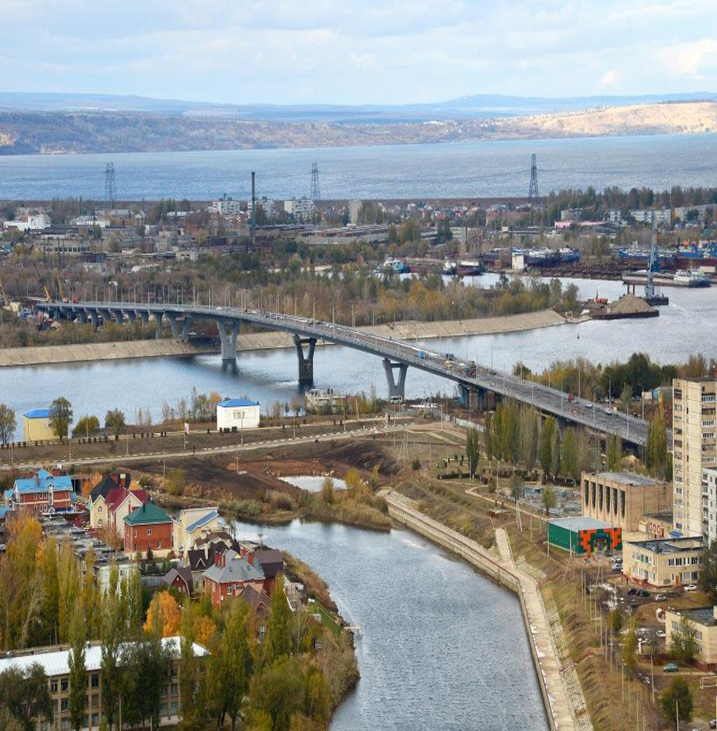 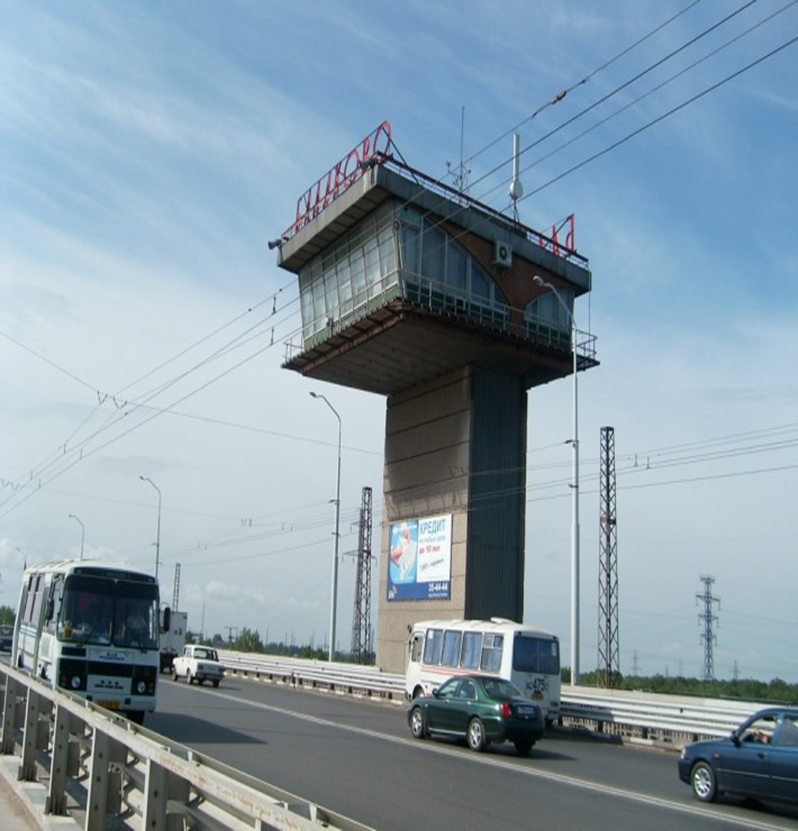 Новый Мост Победы
Старый мост
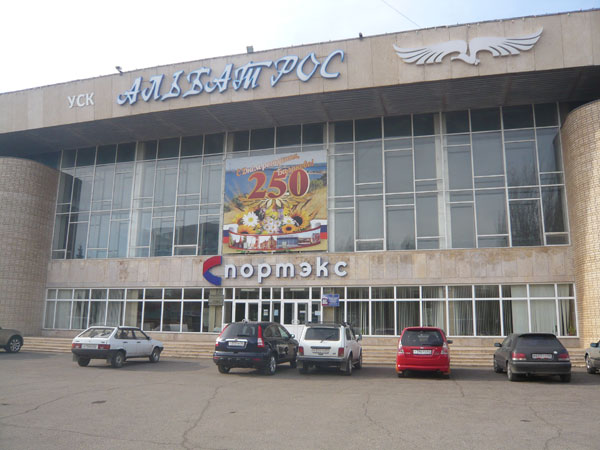 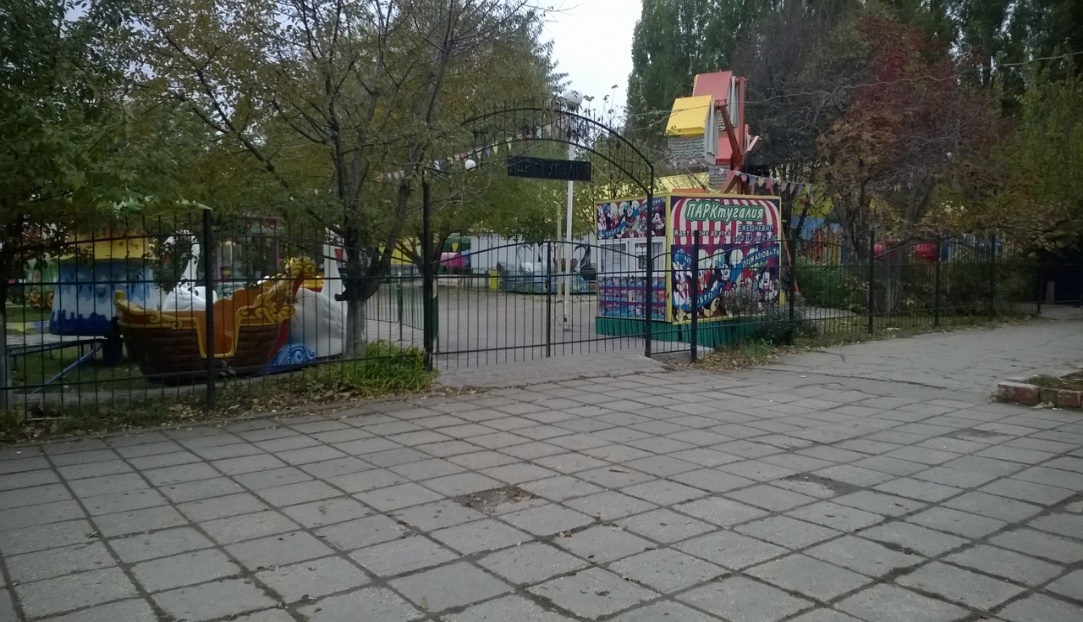 Спорткомплекс «Альбатрос»
Детский парк
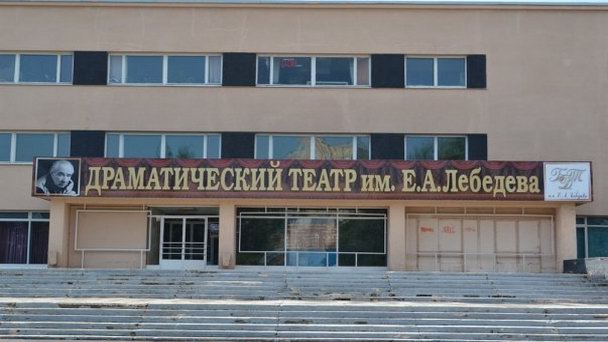 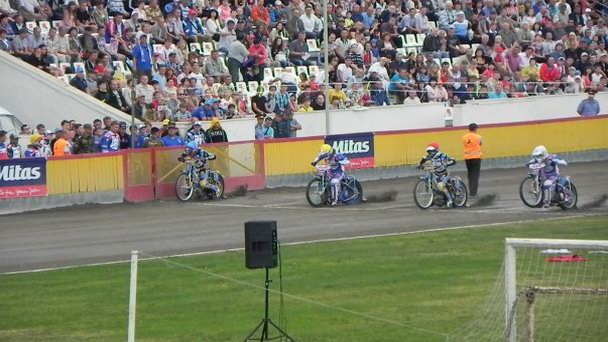 Театр Юного Зрителя
Стадион «Труд»
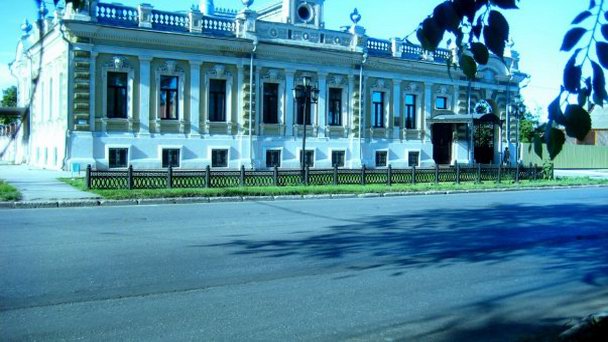 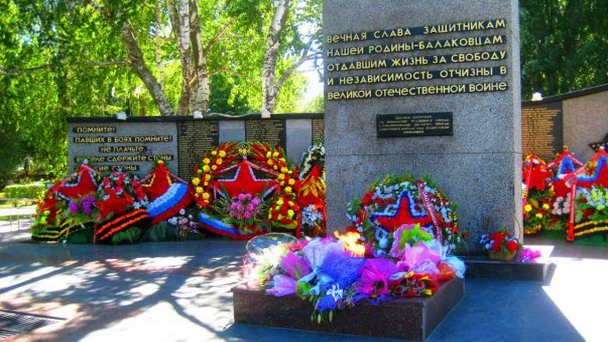 Усадьба купца Паисия Мальцева
Обелиск
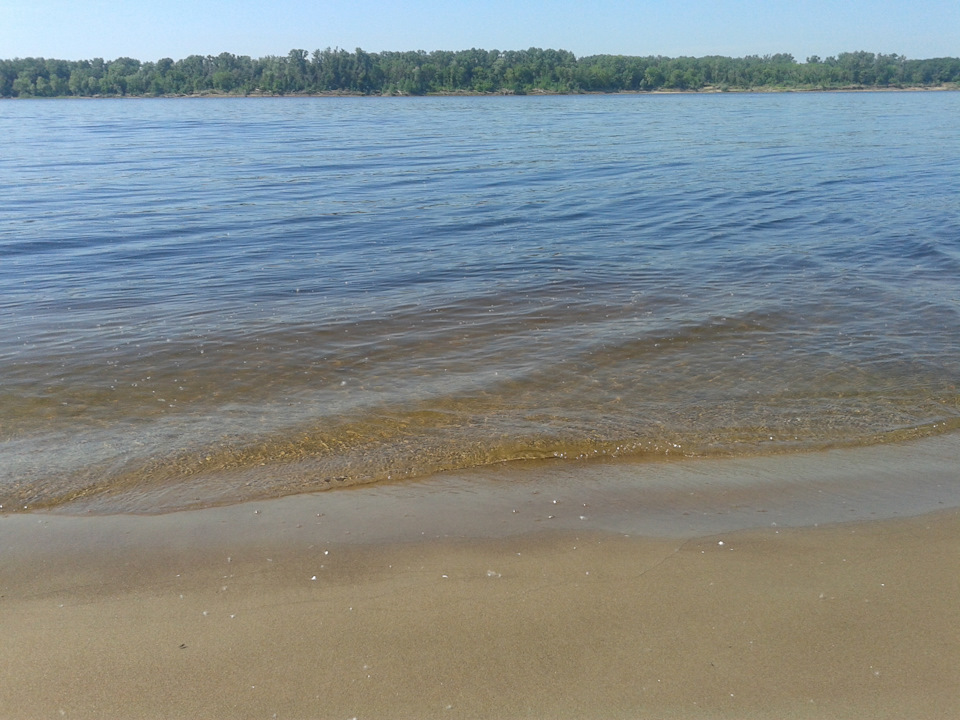 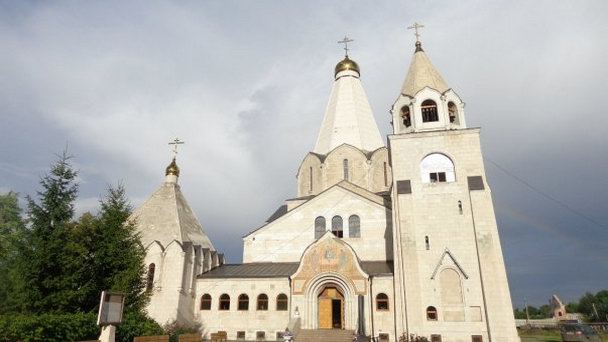 Река Волга
Церковь Пресвятой Троицы
Прошлое города Балаково
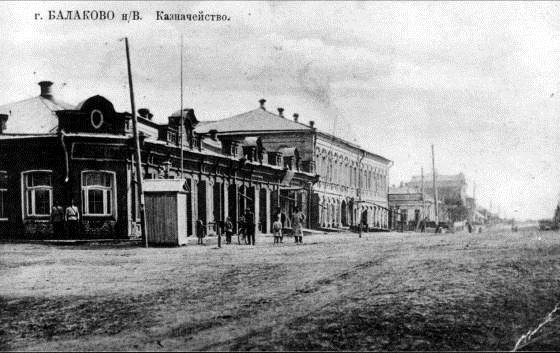 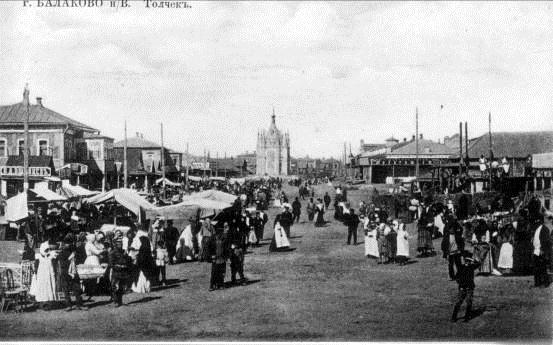 Казначейство
Рынок
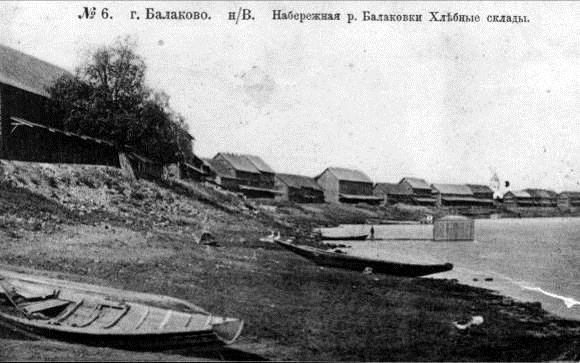 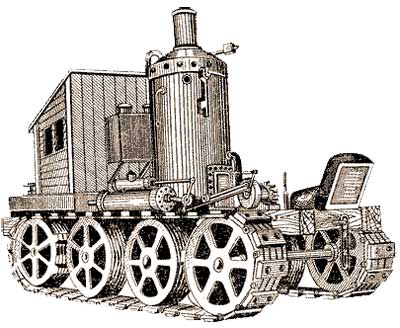 Первый в мире гусеничный трактор Ф. Блинова
Набережная реки Балаковка. Хлебные склады